بسم الله الرحمن الرحيم
الجمهورية الجزائرية الديمقراطية الشعبية وزارة التعليم العالي والبحث العلمي
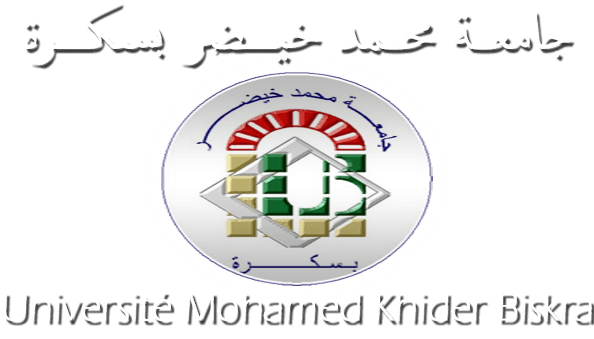 جامعة محمد خيضر بسكرة .كلية العلوم الاقتصادية والتجارية وعلوم التسير. قسم المحاسبة والمالية .فرع مالية والمؤسسة.
الموضوع : تقييم القرض الإيجاري
السنة الدراسية: 2024/2023
خطة البحث : مقدمة :العرض :            المبحث الأول : عموميات القرض الإيجاري .                             المطلب الأول : مفهوم القرض الإيجاري .                             المطلب الثاني : خصائص القرض الإيجاري .                             المطلب الثالث : الأطراف المتدخلة في عملية قرض الإيجار.                                المطلب الرابع : أنواع وأهمية القرض الإيجاري .           المبحث الثاني : مشاكل القرض الإيجاري في المشروعات بعض التجارية الدولية .                             المطلب الأول : مشاكل القرض الإيجاري وتطبيقه في المشاريع .                                المطلب الثاني : مخاطر القرض الإيجاري بالنسبة للمشروعات المؤجرة والمستأجرة.            المبحث الثالث : تقييم القرض الإيجاري.                                المطلب الأول : المزايا .                            المطلب الثاني : العيوب .                               الخاتمة :
1
مقدمة :        عرف العصر الحديث تحولات اقتصادية عميقة، وتطورات تكنولوجية هائلة انعكست بشكل واضح على الحاجات التمويلية للمشروعات الاقتصادية، وجعلتها تعرف تطورا وتنوعا كبيرا وعليه كان لابد من تطوير مصادر التمويل، وابتداع مصادر حديثة أكثر استجابة و تتماشيا مع حاجات المشروعات. من هذا المنطق ظهرت أنماط تمويلية حديثة، غيرت معالم الساحة التمويلية من أبرزها قرض الإيجار الذي أتاح للمشروعات إمكانية الاستفادة من الأصول الرأسمالية بتأجيرها فقط دون أن تضطر إلى اقتنائها وأداء كامل قيمتها.
2
العرض : المبحث الأول : عموميات القرض الإيجاري .  المطلب الأول : مفهوم القرض الإيجاري :هو عبارة عن عقد يبرم بين طرفين سواء كانوا أشخاصا طبيعيين أو معنويين، بالتأجير معدات أو آلات حسب المدة أو المبلغ المتفق عليه، مع إمكانية الانتهاء بتمليك الأصل أو إعادة تأجيره حسب الاتفاق، و قد تكون مدته قصيرة أو طويلة .                                                       حق استخدام الأصل                                                                            القيمة الإيجارية
المستأجر
المؤجر
المطلب الثاني : خصائص القرض الإيجاري :يتمتع قرض الإيجار بجملة من الخصائص تجعل منه صيغة تمويلية متميزة ومختلفة عن باقي الصيغ التمويلية سنحاول إيجازها فيما يلي :
3
أ- الأصل الممول : ويقصد به محل أو موضوع العقد ويمكن أن يكون عقارا أو منقولا أو حتى أسهم للاستعمال المهني .ب- مدة العقد : ترتبط بمدة التشغيل الاقتصادي للأجهزة والآلات و تحديد هذه المدة هو معيار افتراضي يتفق عليه أطراف العلاقة وهى عادة غير قابلة للإلغاء.ت- طريقة التسديد : إن تسديد الأصل من طرف المؤسسة المؤجرة يتم على أقساط دورية تسمى " ثمن الكراء ”، و يتم تحديد هذه الأقساط بطريقة تعاقدية .ث- ملكية الأصل : تعود ملكية الأصل أثناء فترة العقد إلى المؤسسة المؤجرة .ج- نهاية فترة العقد : في نهاية فترة العقد تتاح للمؤسسة المستأجرة ثلاث خيارات :- تجديد أو تمديد عقد الإيجار .- شراء الأصل نهائيا بسعر متفق عليه يسمى القيمة المتبقية .- إعادة الأصل إلى المؤسسة المؤجرة وبالتالي انتهاء العقد .         إن الخصائص السابقة الذكر جعلت قرض الإيجار تقنية تمويلية متميزة وضعت حدا لمشكلة توفير الأصول الرأسمالية بالنسبة للمؤسسات الاقتصادية وزادت من أهمية هذا النمط التمويلي على الساحة التمويلية .
4
المطلب الثالث :               الأطراف المتدخلة في عملية قرض الإيجار: تتم عملية قرض الإيجار بين ثلاث أطراف هي :                                                                                                            المؤجر ،المستأجر ، المورد .   أ- المؤجر : وهو مؤسسة القرض الإيجاري التي تقبل بتمويل العملية والتي تتميز بالملكية القانونية للأصل موضوع العقد، هذه المؤسسة تقوم بنشاط مالي متخصص فالمؤجر هو الذي يتحمل كل الالتزامات النقدية المتعلقة بالأصل المؤجر .   ب- المستأجر: هو الطرف الذي يسعى للاقتناء والحصول على الأصل بالتفاوض مع المورد حول السعر والتكلفة والمدة ......، فالمستأجر هو الذي يختار الأصل ويحدد خصوصياته حسب احتياجاته ، ويكون المستأجر ملزما بالحفاظ على الأصل دون أي تغيير أو إضافة، فملكية الأصل تعود للمؤسسة المتخصصة بالقرض الإيجاري .   ت- المورد : هو الطرف الذي يسلم الأصل المطلوب من طرف المؤجر، وفقا للمعايير والمقاييس المتفق عليها بينه وبين المستأجر، أما عن الأصل موضوع الإيجار، يمكن أن يكون أصولا عقارية أو منقولة معنوية أو مادية . وفيما يلي شكل يوضح الأطراف المتدخلة في هذه العملية :
5
الشكل : سير عملية القرض الإيجاري
المؤجر
5   3
6   2
المورد
المستأجر
4
1
1-اختيار المعدات،  2-عقد قرض الإيجار، 3 -طلب المعدات، 4 -التسليم،  5-تسديد السعر، 6-دفع الإيجار.    يوضح الشكل السابق مختلف المراحل التي تمر بها عملية قرض الإيجار، وتجدر الإشارة إلى أن هذه العملية يمكن أن تتضمن طرفا رابعا هو المقرض والذي يلجأ إليه المؤجر لتمويل عملية شراء الأصل من المورد .
6
المطلب الرابع : أنواع وأهمية القرض الإيجاري .    أنواع قرض الإيجار:          يصنف قرض الإيجار بالاعتماد على معايير مختلفة نذكر منها : أ-معيار طبيعة الأصل الممول : حيث ينقسم قرض الإيجار حسب هذا المعيار إلى نوعين قرض الإيجار للأصول المنقولة والقرض الإيجار للأصول الغير المنقولة .ب-معيار نقل الملكية أو نقل الخطر : حسب هذا المعيار نميز بين قرض الإيجار المالي والذي يتضمن تحويل كافة الحقوق والالتزامات والمنافع والمساوئ والمخاطر المتعلقة بالأصل إلى المستأجر ، وقرض الايجار التشغيلي الذي لا ينجم عنه انتقال الالتزامات  المرتبطة بالملكية من طرف المؤجر إلى طرف المستأجر .ت-معيار جنسية العقد : ونميز حسب هذا المعيار بين القرض الإيجاري المحلي الذي يشمل حدود الدولة واحدة ولا يتعداها، وقرض الإيجار الدولي الذي يتسع نطاقه ليشمل أكثر من دولة بحيث يربط العقد بين طرفين مختلفين من حيث الجنسية .
7
أهمية قرض الإيجار:
 يعد القرض الإيجاري من أهم الأدوات التي استخدمت حديثا لمعالجة عدم توفر النقود لدى المشروعات وقد ساهمت بدوره في تسهيل مهمة المستثمرين وتكمن هذه الأهمية فيما يلي :
1- تقليل المبالغ التي يساهمون بها في إنشاء مشروعاتهم الاستثمارية المختلفة .
2- كسب المشروعات ميزة التنافسية ملموسة، حيث حول الأموال المستغرقة في تمويل أصول ثابتة إلى أموال متداولة كالإيجار طوال فترة استخدامها، ثم بدفع الإيجار كمصروف ولا يتحمل تكلفة استثمارية مرتفعة .
3- يتم تأجير الأصول المراد إستأجارها تمويليا عند الحاجة إليها أي ألا يكون فجوة زمنية ما بين إستأجارها وحصول عليها .
4- استخدام القرض الإيجاري كأداة رئيسية لزيادة حصة المشروع في السوق المحلي والأسواق الدولية وذلك لزيادة الطلب ورفع القدرة على الفرص المتاحة في السوق .5- إقدام أكبر المشروعات العالمية المتطورة على التعامل بهذه التقنية مع الزبائن .
8
المبحث الثاني : مشاكل القرض الإيجاري في المشروعات بعض التجارية الدولية .   المطلب الأول : مشاكل القرض الإيجاري وتطبيقه في المشاريع .     يتعرض القرض الإيجاري لعدة مشاكل أهمها :  1- دفعات التأجير قيمتها عالية أحيانا لأنها تغطي كل من إهتلاك الأصل تكلفة المال المستثمر مكافئة الخدمة المقدمة والأخطار المحتملة .2- إلتزامية المنشأة بدفع أقساط التأجير إلى نهاية فترة عقد التأجير، ولو لم تستغل المعدات والأصول المؤجرة لعدم توافقها مع عملياتها الإنتاجية أو لأي سبب أخر .3- علاقة الشركة القرض الإيجاري بزبائنها لا تكون لها ضمانات أو سيولة فورية كالتي يخولها عملية البيع.4- قد تؤثر دفعات التأجير الدورية على السيولة النقدية المنشأة الاقتصادية خاصة إذا كانت نسبة الأصول المؤجرة مرتفعة  بالنسبة للأصول الرأسمالية للمنشأة.5- يمكن أن يكون أسلوب القرض الإيجاري منقذا للمنشأت التي أثقلتها الديون لأنه لا يكشف عن حقيقة الذمة المالية للمنشأة الاقتصادية أمام المحلل المالي عند تحليل ميزانية المنشأة والنسب المالية لها .
9
المطلب الثاني : مخاطر القرض الإيجاري بالنسبة للمشروعات المؤجرة والمستأجرة.    مخاطر القرض الإيجاري بالنسبة للمشروعات المؤجرة : تتمثل فيما يلي .1- خطر الجهة المقابلة : في حالة عدم تسديد المستحقات اللازمة من قبل المؤسسة المستأجرة تقوم المؤسسة المؤجرة باسترجاع الأصل المؤجر وبيعه في سوق الأصول المستعملة والقيمة المتبقية للدين الواجب دفعاها من رأس المال المستثمر والتي تهتلك بعد أقل من القيمة السوقية للأصل .2- خطر القيمة المتبقية : يجب ألا تكون القيمة المتبقية المالية والتي تم اعتمادها لحساب مبالغ الأقساط الإيجارية أقل من القيمة السوقية للأصل تحت طائلة تحقيق خسائر معتبرة بالنسبة للمؤجر في نهاية مدة الإنجاز .3- الأخطار المتعلقة بقرض الإيجار الدولي :  إن دخول المؤسسة المالية المؤجرة في عملية القرض الإيجاري الدولي يستلزم منها تحليل الأخطار المحتملة وتكمن فيما يلي :    ( الخطر السياسي والتجاري ،  خطر الصرف الخطر الجبائي ،  الخطر القانوني ).
10
مخاطر القرض الإيجاري بالنسبة للمشروعات المستأجرة:  1- ارتفاع التكلفة : تعتبر تكلفة القرض الإيجاري في معظم الحالات أعلى من تكلفة قرض عادي، بحيث تهدف إلى تحصيل إهتلاكات الأصل المؤجر وتكلفة الأموال المستثمرة وتعويض عن الخدمات المقدمة وهامش الربح المحدد.2- تحمل نتائج عدم دفع المستحقات: إلغاء عقد القرض الإيجاري، دفع التعويضات .3- مواجهة أثار القرض الإيجاري على الهيكل المالي: فهو يؤثر مباشرة في الهيكل المالي للمؤسسة حق ولو لم تظهر التزامات في لميزانية لأسباب قانونية، لذلك يقوم محللون الماليون بإضافة الأقساط الإيجارية إلى مديونية المؤسسة، وهو الشيء الذي يؤدي إلى التأثير على الميزانية المالية بإثقالها بالديون .4- أثر عدم الجدوى أو ملائمة الأصل: استمرارية المستأجر بدفع الأقساط الإيجارية حتى نهاية المدة في حالة عدم ملائمة العتاد المستأجر أو عدم جدواه الاقتصادية، هذا يسبب خسائر مالية كبيرة بالنسبة للمؤسسة المستأجرة .
11
المبحث الثالث : تقييم القرض الإيجاري.          المطلب الأول : المزايا .                          المطلب الثاني : العيوب .
12
الخاتمة :        يعتبر القرض الإيجاري وسيلة حديثة عن طريق التمويل، إن كانت هذه الطريقة لا تزال تحتفظ بالقرض فإنها أدخلت تغيرا جوهريا في طبيعة العلاقة التمويلية بين المؤسسة المقترضة والمؤسسة المقرضة، وتستعمل هذه الأداة لتمويل الأصول المنقولة  وغير منقولة وامتدادها للتجارة الخارجية يعكس مدى تطورها وأهميتها خاصة في الدول الصناعية ورغم حداثتها فإنها تسجل توسعا سريعا في الاستعمال نظرا إلى المزايا العديدة التي تقدمها المستثمرين.
13
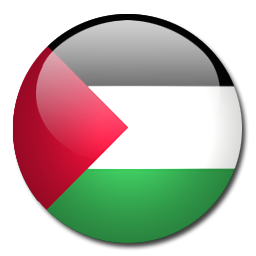 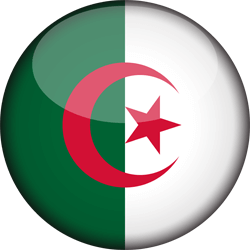 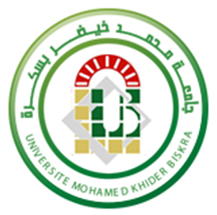 شكرا على 

  حسن الإصغاء
                               وكرم المتابعة